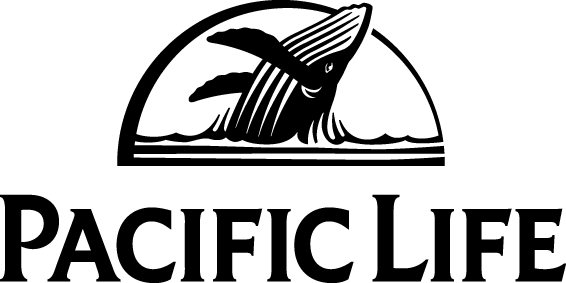 So Now What?
Issues and Opportunities Provided by the Fiscal cliff legislation Involving Life Insurance
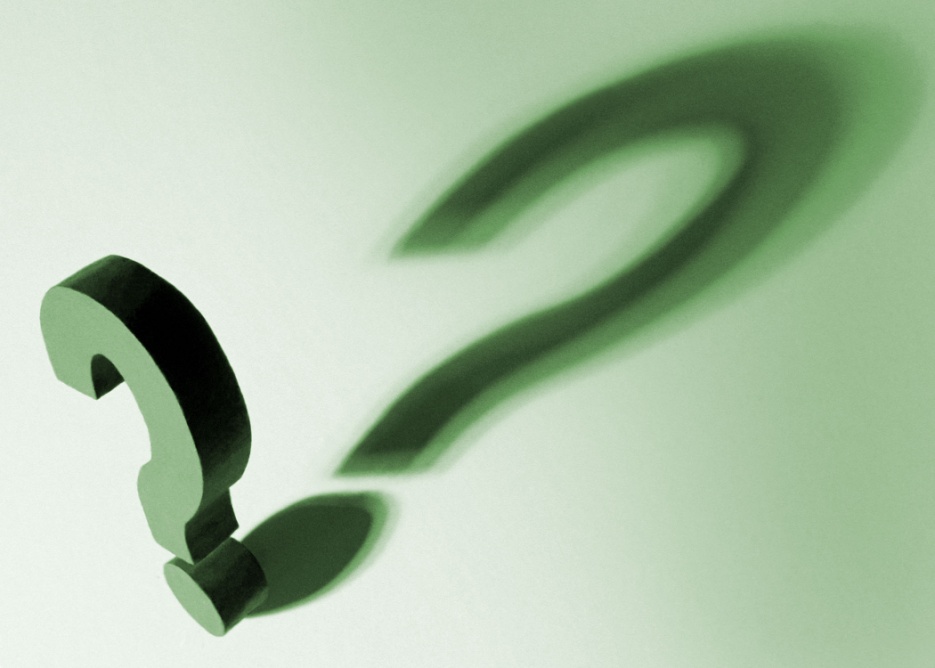 Presented By:Kenneth Sapon, CLU, CLTC, LUTCF, R.Ph.
Circular 230 Disclosure
This material is not intended to be used, nor can it be used by any taxpayer, for the purpose of avoiding U.S. federal, state or local tax penalties. This material is written to support the promotion or marketing of the transaction(s) or matter(s) addressed by this material. Pacific Life, its distributors and their respective representatives do not provide tax, accounting or legal advice. Any taxpayer should seek advice based on the taxpayer’s particular circumstances from an independent tax advisor.
[Speaker Notes: Review slide.]
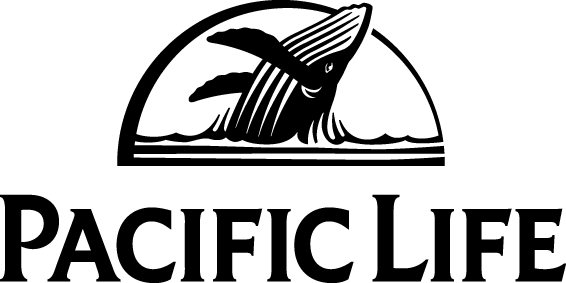 Pacific Life Insurance Company
Newport Beach, CA
(800) 800-7681 • www.PacificLife.com
Pacific Life & Annuity Company
Newport Beach, CA
(888) 595-6996 • www.PacificLife.com
Pacific Life refers to Pacific Life Insurance Company and its affiliates, including Pacific Life & Annuity Company. Insurance products are issued by Pacific Life Insurance Company in all states except New York and in New York by Pacific Life & Annuity Company. Product availability and features may vary by state. Each insurance company is solely responsible for the financial obligations accruing under the products it issues. Insurance products and their guarantees, including optional benefits and any fixed subaccount crediting rates, are backed by the financial strength and claims-paying ability of the issuing insurance company, but they do not protect the value of the variable investment options. Look to the strength of the life insurance company with regard to such guarantees as these guarantees are not backed by the broker-dealer, insurance agency or their affiliates from which products are purchased. Neither these entities nor their representatives make any representation or assurance regarding the claims-paying ability of the life insurance company. Variable insurance products are distributed by Pacific Select Distributors, Inc., (member FINRA & SIPC), a subsidiary of Pacific Life Insurance Company, and an affiliate of Pacific Life & Annuity Company, and are available through licensed third-party broker-dealers.
Investment and Insurance Products:  Not a Deposit – Not FDIC Insured– Not Insured by any Federal Government Agency – No Bank Guarantee – May Lose Value
[Speaker Notes: Review slide.]
American Taxpayers Relief Act (ATRA) of 2012
Most comprehensive piece of tax legislation since 1986
Passed at the very beginning of 2013 to avoid the “fiscal cliff”
Has a significant effect on:
Income taxes
Transfer taxes
Capital gains taxes
Permanent legislation – no sunset provision
4 of 33
Some of the Changes
* Implemented as part of the Patient Protection and Affordable Care Act of 2010.  The 3.8% Medicare surtax will be applied to certain net investment income for individual taxpayers with a Modified Adjusted Gross Income, net investment income or a combination of both of more than $200,000.  The threshold for the surtax increases to $250,000 for joint income tax filers.
** According to the American Taxpayer Relief Act of 2012, the federal estate, gift and generation skipping transfer (GST) tax exemption amounts are all $5,000,000 (indexed for inflation effective for tax years after 2011); the maximum estate, gift and GST tax rates are 40%.
In Addition
Indexed for inflation
Estate, gift and GST exemption
Portability of estate tax exemption still in place
Income threshold for 39.6% income tax and 20% capital gains rates
Currently $400k for single filers, $450k for joint filers
Phase out for personal exemption and itemized deductions
Individuals - $250,000
Joint filers - $300,000
The limitation on the phase out of itemized deductions is the lesser of 
(i) 3% of excess AGI over the specified threshold or 
(ii) 80% of “unprotected” itemized deductions (e.g., mortgage interest, charitable contributions, state and local taxes, etc.)
Don’t Forget – Medicare Surtaxes'
Implemented via the Patient Protection and Affordable Care Act
3.8% Medicare surtax on net investment income
Includes some investments, rents and dividends, etc. 
Individual filer threshold - $200,000
Modified adjusted gross income
Investment Income
A combination of both
Joint filers - $250,000
.9% additional Medicare tax on income
On income above $200,000 for individuals and $250,000 for joint filers
The thresholds for these taxes are not indexed for inflation
Items Not Affected by ATRA
Taxation of life insurance
Inside build-up
Death benefit*
Distributions**
Intentionally defective grantor trusts (IDIT)
Minimum duration for grantor retained annuity trusts
Discounting for transfers of some property
Dynasty trust duration
All or some of these items could be affected by future tax legislation
*  For federal income tax purposes, life insurance death benefits generally pay income tax-free to beneficiaries pursuant to IRC Sec. 101(a)(1).  In certain situations, however, life insurance death benefits may be partially or wholly taxable.  Situations include, but are not limited to:  the transfer of a life insurance policy for valuable consideration unless the transfer qualifies for an exception under IRC Sec. 101(a)(2) (i.e. the “transfer-for-value rule”); arrangements that lack an insurable interest based on state law; and an employer-owned policy unless the policy qualifies for an exception under IRC Sec. 101(j).
** T ax-free income assumes, among other things: (1) withdrawals do not exceed tax basis (generally, premiums paid less prior withdrawals); (2) policy remains in force until death; (3) withdrawals taken during the first 15 policy years do not occur at the time of, or during the two years prior to, any reduction in benefits; and (4) the policy does not become a modified endowment contract. See IRC §§ 72, 7702(f)(7)(B), 7702A. Any policy withdrawals, loans and loan interest will reduce policy values and may reduce benefits.
Where Are The Opportunities?
Estate Planning
What Size is the Estate?
Larger Estates
Estates worth more than $10 million ($5 million for an individual)
Estates with assets with the potential for explosive growth
Large estates with limited liquidity
Smaller Estates
Estates worth less than $10 million ($5 million for an individual)
Portability makes it very unlikely that estate taxes will ever be an issue (assuming no further change in estate taxes)
Families with closely held businesses or farms
Larger Estates
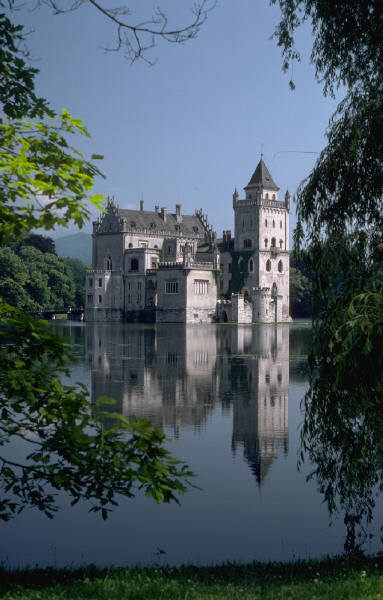 Nothing has really changed*
Still a federal estate tax liquidity need for many of these estates
Estate tax rate has increased from 35% to 40%
Gift tax and GST exemption are $5 million+
Still allows for larges gifts to trusts
Clients may remove appreciation from their estate
* Nothing has really changed except for potentially owning a smaller estate tax from pre-EGTRRA (Economic Growth and Tax Relief Reconciliation Act of 2001) law.
Dynasty Trusts
Trusts that can last for multiple generations
Subject to state laws regarding permissible trust duration
Allocate GST exemption along with large gifts to the trust
Can preserve family legacy for many years
Life insurance in a dynasty trust may provide estate tax liquidity if structured properly
Sale of Property to an IDIT
May allow for the maximum use of gift tax and GST exemptions
Higher gift tax exemption for seed gift is imperative
Why an IDIT sale?
Low interest rate environment
Potential for conservative discounting
Depressed asset values in some cases
IDIT may be structured as a Dynasty Trust
Life insurance may be included in the IDIT 
To help repay the note if seller dies prematurely, or
To provide estate tax liquidity
Smaller Estates
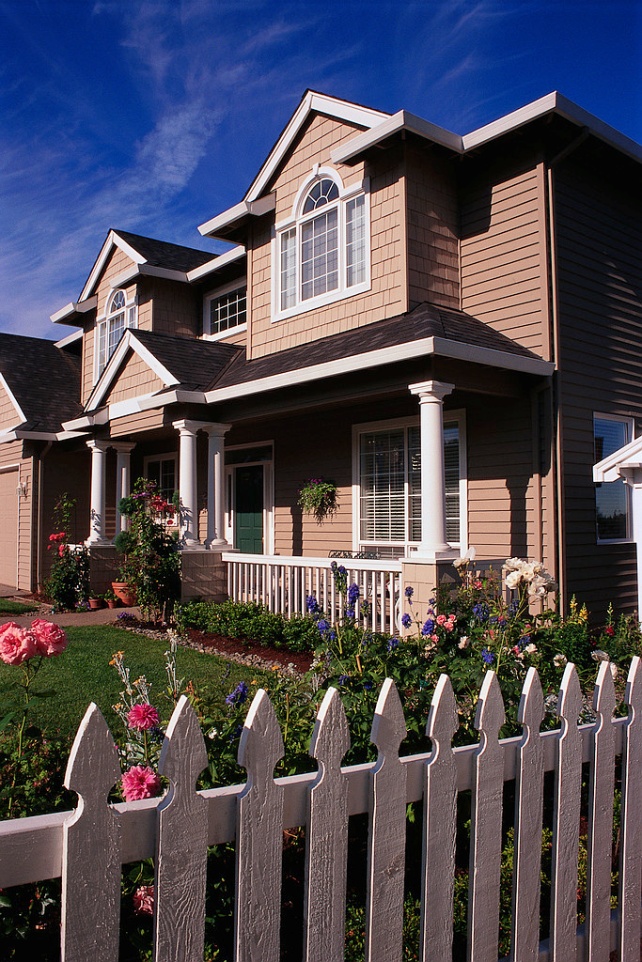 Focus is no longer on federal estate taxes
Higher estate tax exemption
Exemption is indexed for inflation
Focus on family protection and business succession planning
Planning Opportunities
Simplified Planning
Estate inclusion of death benefit may not be problematic in many cases
May include opportunities for:
Personally owned life insurance
Family protection
Life Insurance Retirement Plan (LIRP)
Qualified plans with life insurance
Permanent benefit section 79 plans
Where Are The Opportunities?
Income tax Planning
Impact of Higher Taxes on High Income Earners
5 Possible tax increases on high income earners
Top income tax rate – 39.6%
Top capital gains rate – 20%
Phase out of personal exemption and itemized deductions
3.8% Medicare surtax on net investment income
.9% Medicare tax
Impact of Higher Taxes on High Income Earners (cont.)
All of these potential tax increases start for taxpayers above certain income thresholds
Strategies that may reduce or defer taxable income may reduce the impact of these increases
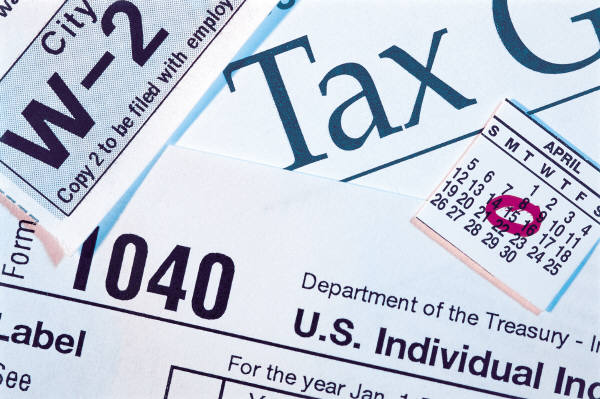 Potential Strategies
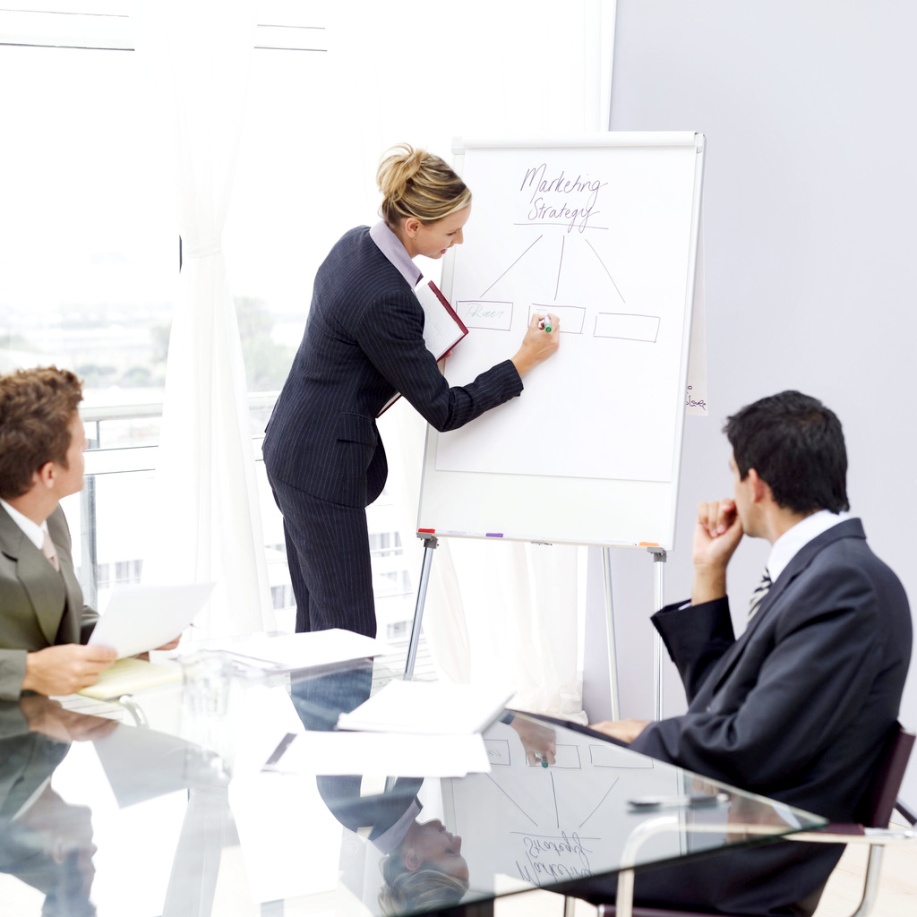 Qualified Plans – Two Basic Types
Defined contribution (DC) plans
Contribution levels capped
Most plans limited to maximum contribution of $51,000 in 2013
Elective deferrals for 401(k) plans is $17,500 in 2013 ($23,000 for participants age 50 or over)
Defined benefit (DB) plans
Contribution levels based on defined benefit amount
Maximum defined benefit in 2013 is $205,000
Contribution levels in many cases are significantly higher than DC plans
Regardless of plan type, must provide benefits for rank and file employees in addition to business owner
Cross-testing of DC and DB plans may reduce costs for business owners if applicable
Why Qualified Plans?
Significant and potentially predictable stream of retirement income
May reduce current taxable income for high income business owners
Contributions for qualified plans are pre-tax for the participant and generally income tax-deductible for the sponsoring business
May push participant’s income under thresholds for higher income and capital gains taxes
Assets inside of qualified plans may be creditor protected
Why Life Insurance in a Qualified Plan?
Provides financial protection for the participant’s family
Participant must annually pay tax on cost of current life insurance protection
Currently based on Table 2001
Net amount of risk may be income tax-free*
May increase the annual deductible contribution for a DB plan**
Does not reduce the retirement income benefit
Estate taxes may no longer be an issue
Higher exemption levels make estate inclusion of death benefit a non-issue for most
* For federal income tax purposes, life insurance death benefits generally pay income tax-free to beneficiaries pursuant to IRC Sec. 101(a)(1).  In certain situations, however, life insurance death benefits may be partially or wholly taxable.  Situations include, but are not limited to: the transfer of a life insurance policy for valuable consideration unless the transfer qualifies for an exception under IRC Sec. 101(a)(2)( i.e. the “transfer-for-value rule”); arrangements that lack an insurable interest based on state law; and an employer-owned policy unless the policy qualifies for an exception under IRC Sec. 101(j).  Per Treas. Reg. Sec. 1.72-16(c)(2)(iv), if the participant included the cost of life insurance protection as taxable income, a portion of the death benefit proceeds (that amount above the cash value) is treated as excludable benefits under IRC Sec. 101(a)(1).
** The amount of life insurance that may be purchased inside a plan is limited to an incidental benefit limit and should be discussed with legal and tax counsel prior to its purchase.
Permanent Benefit Section 79 Plans
Internal Revenue Code Section 79:
Tax rules regarding group term life insurance
Provides requirements for either a master policy or individual policies to qualify as “group term life insurance”
Allows a business to establish a group term plan that provides permanent benefits as well as group term benefits*
*Please consult with your employee benefits legal counsel as to whether this is an employee benefit plan under the Employee Retirement Income Security Act of 1974 (ERISA) and if so, whether any additional requirements are necessary to comply with ERISA.
Benefit Options
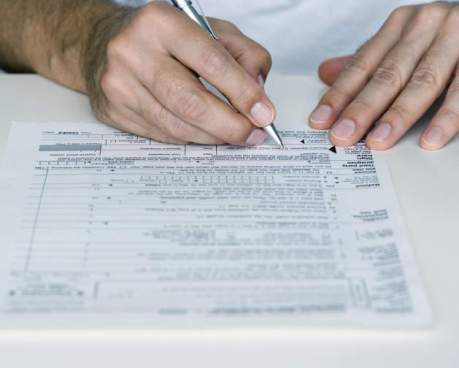 Participants may choose:
$50,000 of free group term
Supplemental term insurance
Participant is annually taxed on the cost of the death benefit in excess of $50,000
Permanent benefits (individually owned cash value policy)
Participant is annually taxed on cost of death benefit in excess of $50,000 plus cost of permanent benefits (determined by the deemed death benefit formula)
Formula “may” result in participants being taxed on less than 100% of the policy premium
* See Treas. Reg. Section 1.79-1(d)(2).  Revenue Procedure 2005-25 provides a safe harbor fair market valuation for use in determining permanent costs. Taxable income to participants in a Section 79 Permanent Benefit plan is comprised of two parts: (1) the life insurance benefit; and (2) the permanent benefit.  Calculation of taxable income is not performed by Pacific Life, and is not a part of any sales material or illustration prepared by Pacific Life. Taxable income calculations are typically performed by independent third party administrators based on their understanding of the Section 79 regulations.  Pacific Life makes no representation as to the appropriateness of these taxable income calculations.  Your client should obtain whatever advice you deem necessary and appropriate from your independent tax and legal counsel as to the reasonableness of those calculations performed by such third parties.
Why Permanent Benefit Section 79 Plans?
Life insurance policy death benefit may provide protection for insured’s family
Life insurance policy’s cash value may be a source of supplemental retirement income
Potentially reduced income may reduce current income tax liability
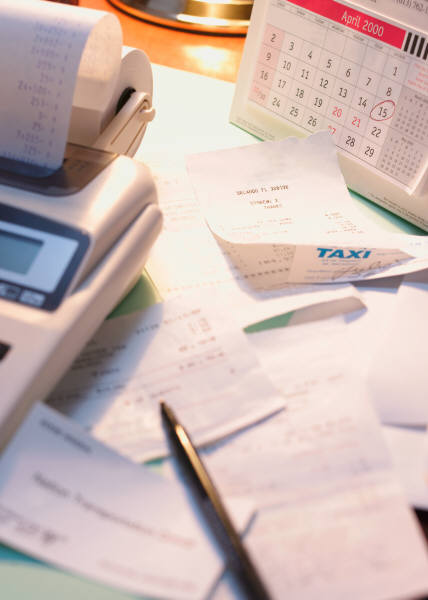 What Is a Captive?
“C”-Corporation created for the purpose of providing property and casualty (P&C) insurance to a small group of businesses
Intended to supplement (not replace) existing commercial P&C coverage
If parent company is self-insuring risk:
Captive provides an upfront deduction for these risks; 
Captive provides a dedicated source of funds to cover such risks
Small market for captive insurance companies
Must have significant property and casualty liability exposure
Must have substantial cash flow to form and capitalize the captive
Why Captives?
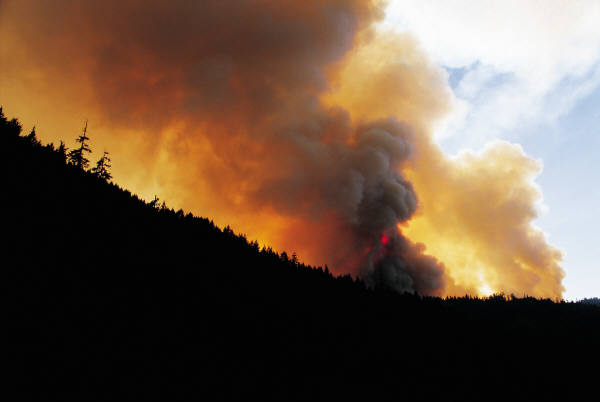 Potentially favorable tax treatment
Premium payments made by the parent company are deductible 
Per IRC section 831(b), premiums received of up to $1.2 million are tax-free 
However, investment income is taxable
Upon liquidation captive assets are taxed as capital gains
Potential cost savings
Any profit arising from favorable claims experience benefits the owners of the captive
Distributions may be taxed as dividends
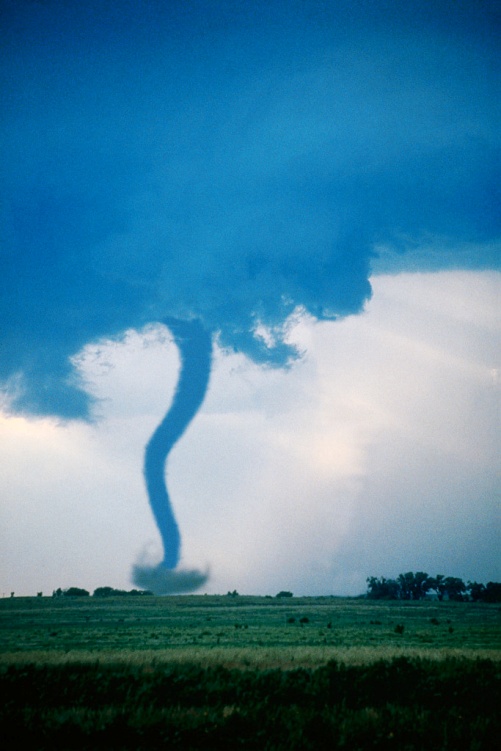 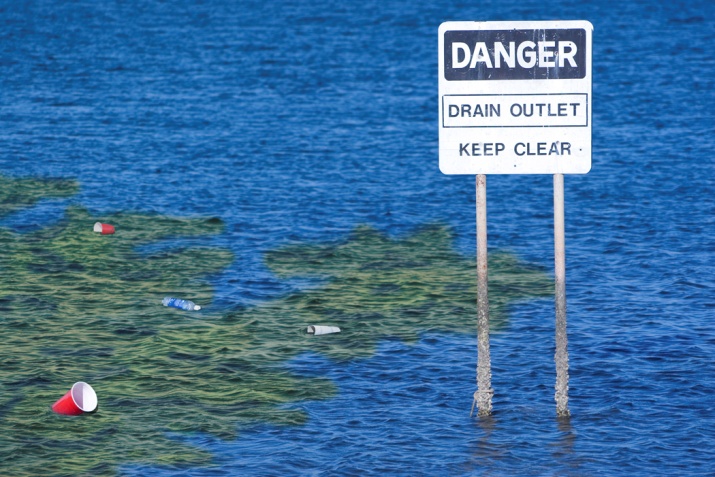 NOTE: Captives are complex and should be discussed with legal counsel prior to implementation.
Potential Use of Life Insurance
Life insurance for estate tax liquidity
Split-dollar arrangements
Life insurance policy will be owned by an irrevocable trust
Economic benefit or loan regime arrangement
Using dividends from the captive
Pay premiums directly
Pay interest or economic benefit costs for private split-dollar or premium financing arrangement
Nonqualified Deferred Compensation
A promise by a business to pay a benefit to a key-executive at a specified permissible time or occurrence
May allow for elective salary deferrals in excess of the qualified plan limits
No current income tax deduction for the sponsoring employer
Funds are controlled by the business until paid to the executive
Plan may be informally funded with cash value life insurance*
Business is the owner and beneficiary of a key-person life insurance policy
All assets used to informally fund a nonqualified plan are subject to the claims of the business’ creditors
* Note that the policy is not the plan and the promised benefit to the executive may be more or less than the policy's available cash value.
Why Nonqualified Deferred Compensation
May provide retirement income in excess of the business’ qualified plan options
Distributions must comply with IRC Section 409A requirements*
May reduce the participant’s current income
If the plan allows for elective deferrals
Election to defer generally must occur in year prior to the deferral – two exceptions
New plans
Performance based compensation
Life insurance policy’s death benefit provides key-person coverage for the business
* Employers who establish nonqualified deferred compensation plans that contain amounts earned or vested after December 31, 2004 must comply with IRC Sec. 409A.  If a non-qualified deferred compensation plan fails to meet IRC Sec. 409A’s requirements, then all compensation deferred under the plan that is subject to IRC Sec. 409A for the current tax year and all preceding tax years is includible in the participants’ income in the current tax year (with a 20 percent tax penalty and potential interest) to the extent that the amounts are not subject to a substantial risk of forfeiture and not previously included in the participants’ gross income.
The Next Steps
Estate planning
Shift focus – no longer planning for estate taxes for vast majority of households
Focus on family protection, business succession, etc. and the use of life insurance to provide financial protection
Income tax planning
Identify high income earners
Business owners
Key-executives
Discuss strategies that may reduce income
Explain how life insurance may be an important part of these strategies
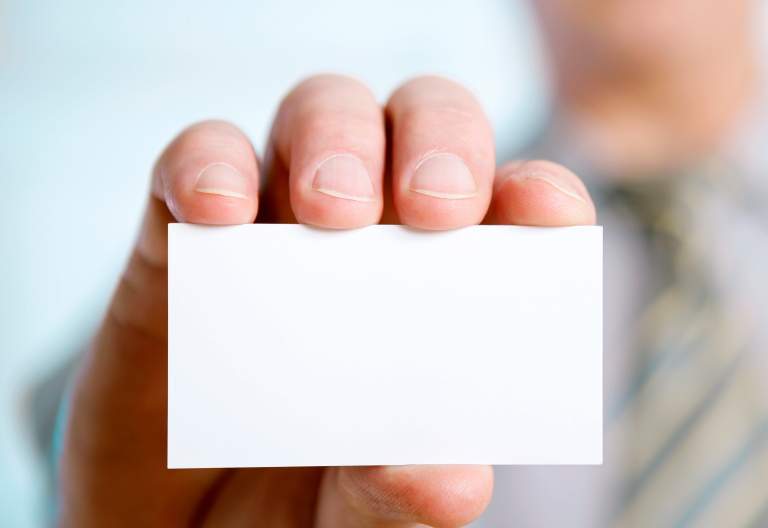 Questions?
Call Ken
?
MKT13-21
PT-41530-00
[Speaker Notes: (Bill) That concludes our presentation. Thank you for attending today. I hope that the information we discussed will be helpful to you when working with your business clients who are looking for sizable business income tax deductions that can help them meet their needs. I know that we covered a lot of material during this presentation, and as a result only had time to highlight the strategies covered. We have created some material that goes more into depth on defined benefit plans, Section 79 arrangements, 419(e) welfare benefit plans, and Captive Insurance Companies. If you would like to obtain these materials or want more information about any of the planning ideas discussed, please contact your financial professional or contact us directly by email at advanceddesigns@pacificlife.com.]